Основы формирования здорового образа жизни в течении дняВыполнила: Федорова Инесса ВладимировнаГБОУ Школа №1568 имени Пабло Неруды дошкольное отделение №7/8Воспитатель
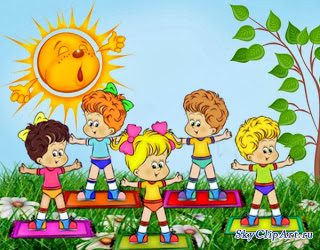 Актуальность
Здоровье – бесценный дар, который преподносит человеку природа. 
  Здоровый ребёнок характеризуется гармоничным, соответствующим возрасту физическим, интеллектуальным, эмоционально-волевым, нравственным и социальным развитием. 
  Дошкольный возраст является решающим в формировании фундамента физического  и психического здоровья. Именно в этот период идёт интенсивное развитие органов и становление функциональных систем организма, закладываются основные черты личности ,отношение к себе и окружающим. 
       Очень  важно на этом этапе сформировать
 у детей базу знаний и практических навыков здорового образа жизни.
ЕЖЕДНЕВНАЯ РАБОТА С ДЕТЬМИ
Ситуативные разговоры о пользе утренней гимнастике, о необходимости мыть руки перед едой.
Беседы «Где живут витамины», «Безопасность в группе».
Игровые ситуации « Айболит в гостях у детей».
Д/и «Уложим куклу спать», «Хорошо- плохо», «У нас порядок», «Назови части тела».
Чтение художественной литературы: А. Барто  «Девочка чумазая»
К.Чуковский «Доктор Айболит», «Мойдодыр»
Утренняя гимнастика
Гимнастика пробуждения
Закаливающие процедуры
Воспитание культурно-гигиенических навыков
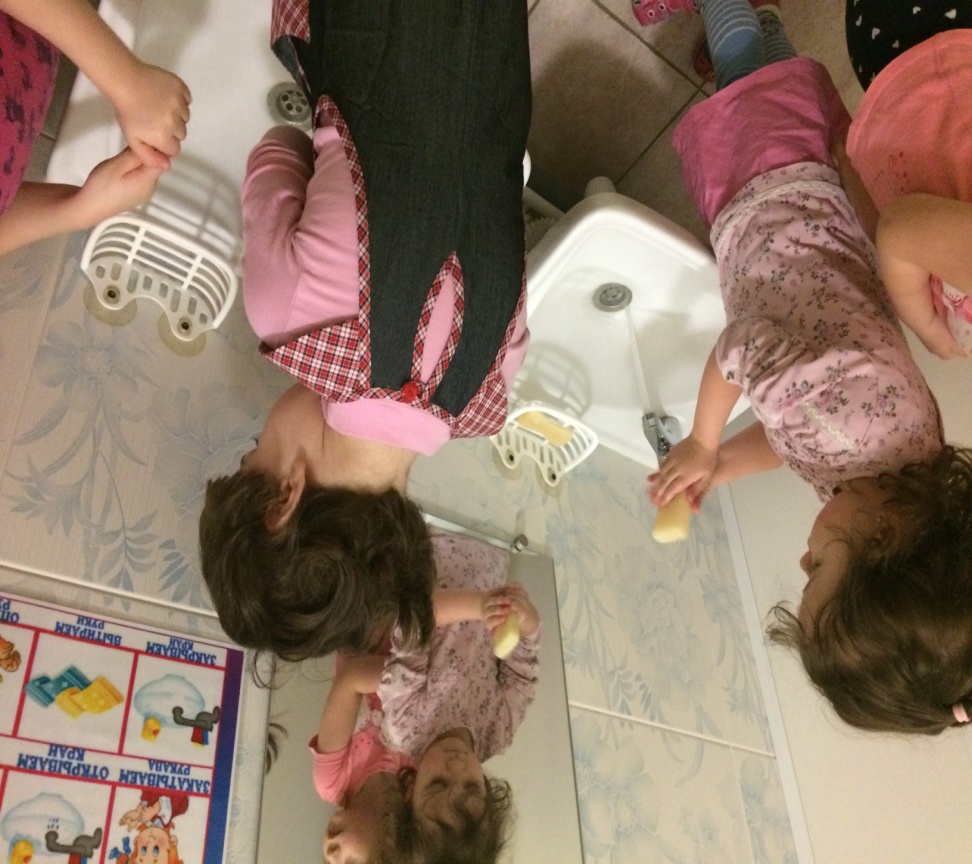 Воспитание культуры поведения за столом
Физическая культура
Подвижные игры
Работа с родителями
Консультация для родителей: «Здоровье ребенка в ваших руках»
Цель: познакомить родителей с основными факторами, способствующими укреплению  и сохранению здоровья дошкольников в домашних условиях и условиях детского сада. Формировать у родителей мотивации здорового образа жизни, ответственности за свое здоровье и здоровье своих детей.
СПАСИБОза ВНИМАНИЕ